Die Spätantike
Dr.  Timo Klär
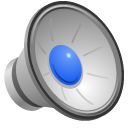 WS 2021/22
Dr. Timo Klär
1. Einführung: Die Epoche der Spätantike
1. Definition der Epoche
II. Die Spätantike - Ein Teil  der Römischen Kaiserzeit?
III. Kontinuitäten und Transformationen
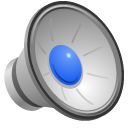 Detail der Basis des Obelisk des Theodosius; Istanbul
1. Einführung: Definition der Epoche
Es ist die „List der Vernunft“, die Interessen und Leidenschaften der Individuen für ihre Zwecke arbeiten, den Willen des Weltgeistes erfüllen zu lassen, den besonders die „Heroen“ realisieren. Die erste Stufe der Geschichte ist das „Versenktsein des Geistes in die Natürlichkeit“, die zweite das „Heraustreten derselben in das Bewußtsein seiner Freiheit“, die dritte das „Selbstbewußtsein und Selbstgefühl des Wesens der Geistigkeit“. Bei den Orientalen ist einer, bei den Griechen mehrere frei,  bei den Germanen (im Christentum) ist der Mensch als Mensch, ist die ganze Menschheit frei.
Georg Wilhelm Friedrich Hegel (1770-1831), Einleitung in die Philosophie des Geistes (1830).
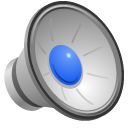 J. Schlesinger 1831: Georg Wilhelm Friedrich Hegel
1. Einführung: Definition der Epoche
Rom ist an allen Enden die bewußte oder stillschweigende Voraussetzung unseres Anschauens und Denkens; denn wenn wir jetzt in den wesentlichen geistigen Dingen nicht mehr dem einzelnen Volk und Land, sondern der okzidentalen Kultur angehören,  so ist dies eine Folge davon, daß einst die Welt römisch, universal war und daß diese antike Gesamtkultur in die unsrige übergegangen ist. Daß Orient und Okzident zusammengehören, daß sie eine Menschheit bilden,  verdankt die Welt Rom und seinem Imperium.
Jacob Burckhardt (1818-1897), Historische Fragmente, Stuttgart 1957, S. 13f.
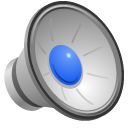 Jacob Burckhardt (um. 1890)
1. Einführung: Definition der Epoche
Spätantike Bezeichnung der letzten großen Epoche der Antike seit Diocletian.
Begriff stammt aus Kunstgeschichte.  Alois Riegl (1858-1905), ein österreichischer Kunsthistoriker,  greift Formulierung Jacob Burkhardts (spätantike Zeit) aus dem Jahre 1901 auf und betont die Gestaltungskraft der Kunst von Diocletian (284 n. Chr.) bis Justinian (565 n. Chr.)
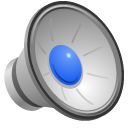 Alois Riegel; Aufnahme von ca. 1890
1. Einführung: Definition der Epoche
Epochenbezeichnung in der Forschung weist auf Zeit des Niedergangs und der Dekadenz: Spätantike, Late Antiquity,  Bas-Empire, Tardo Impero, Antigüedad Tardía.
Auffassung auch bereits in antiker Zeit präsent: Salvian, Zosimos.
Von Humanisten des 16. Jh. und Philosophen des  18. Jh. übernommen:
Charles de Montesquieu: Considérations sur les causes de la grandeur des Romains et leur décadence (1734)
Edward Gibbon: The History of the Decline and Fall of the Roman Empire (1776ff.)
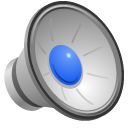 Jacques-Antoine Dassier: Charles de Montesquieu (1753-1794); das auf dem Gemälde bezeichnete Datum. 1728 bezeichnet die Aufnahme Montesquieu in die Akademie.
1. Einführung: Definition der Epoche
Zeit des Übergangs: vielfältige Kontinuitätsphänomene.
Beginn der Epoche mit Diocletian und Constantin.
Konsens über zeitliche Grenzen der Spätantike nicht vorhanden. Weströmisches Reich: Absetzung des Kaisers Romulus Augustulus durch Odoaker (476 n. Chr.). Oströmisches Reich:  Herrschaft Justinians (527-565 n.  Chr.)
Auflösung des Weströmischen Reiches: Folge der Völkerwanderung.
Ostrom gewinnt unter Justinian große Teile des Römischen Reiches zurück.
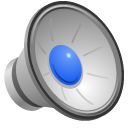 Charlotte Mary Yonge, Romulus Augustulus unterwirft sich Odoaker, aus: Young Folks’ History of Rome (1880).
II. Die Spätantike - Ein Teil der Römischen Kaiserzeit?
Ermordung Caesars führt zu einem Bürgerkrieg, aus dem Octavian. 31 v. Chr. als Sieger und damit als Alleinherrscher hervorgeht. 
Als Augustus entwirft er ab 27 v. Chr.  den Prinzipat.
Augustus kann die Herrschaftsabfolge in seiner Familie (iulisch-claudische Dynastie) sicherstellen.
Die über 40 jährige Alleinherrschaft des Augustus trägt zur Akzeptanz der Prinzipatsherrschaft entscheidend bei.
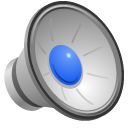 Augustus von Primaporta; Vatikanische Museen. Rom
II. Die Spätantike - Ein Teil der Römischen Kaiserzeit? - Abfolge der Dynastien bis auf Justinian
Julisch-claudische Dynastie (27 v.- 68 n. Chr.)
68/69 n. Chr.: Vier-Kaiser-Jahr
Flavische Dynastie (69-98 n. Chr.)
Adoptivkaisertum (98-192 n. Chr.)
Severische Dynastie (193-235 n. Chr.)
Soldatenkaiserzeit (235-284 n. Chr.)
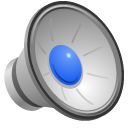 Büste Domitians; Kapitolinische Museen, Rom
II. Die Spätantike - Ein Teil der Römischen Kaiserzeit? - Abfolge der Dynastien bis auf Justinian
Konstantinische Dynastie (306/324 - 363 n. Chr.)
Valentinianische Dynastie (364-392 n. Chr.)
Theodosianische Dynastie (379-457 n. Chr.)
476 n. Chr. Absetzung des Romulus Augustinus
Justinianische Dynastie (518-565 n. Chr.)
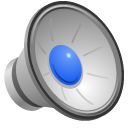 Büste Theodosius I. in Coca, Segovia
III. Kontinuitäten und Transformationen - I. Kaiser und ihre Herrschaft
Seit Ende der julisch-claudischen Dynastie Alleinherrschaft nicht mehr in Frage gestellt
Seit Augustus und Tiberius Nachfolger aus Kaiserfamilie. Ende einer Dynastie führt zu Bürgerkriegen: 68n. Chr. Nero; 192 n. Chr. Commodus; 235 n. Chr. Alexander Severus. Ausnahme 96 n. Chr. Nerva.
Ausnahmen von dieser Nachfolgeregelung: Zeit der Adoptivkaiser und Tetrarchie Diocletian am Beginn der Spätantike.
Diocletian errichtet 295 n. Chr. die sogenannte Tetrarchie. Die Tetrarchen residieren in verschiedenen Städten. Rom verliert zunehmend an Bedeutung, wichtiger wird Konstantinopel.
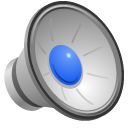 Das Römische Reich zum Zeitpunkt des Todes von Theodosius
III. Kontinuitäten und Transformationen - I. Kaiser und ihre Herrschaft
Constantin beseitigt 306 n. Chr. die Tetrarchie. Vererbung der Herrschaft 324n. Chr. an die Familie Constantins.
Gemeinsame Nachfolge der drei Söhne Constantins, Constantius II. regiert schließlich nach einem Bürgerkrieg als Alleinherrscher.
Seit 364 n. Chr. Doppelkaisertum (Reichseinheit mit getrennter Verwaltung)
Verhältnis des Senats bedingt Ruf des Kaisers: guter Herrscher oder Tyrann. Einzelne Kaiser betonen herausgehobene, gottähnliche Stellung, die im Widerspruch zur Prinzipatsideologie steht. Seit Diocletian Proskynese: Majestät des Kaisers wird im Zeremoniell unterstrichen.
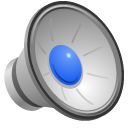 Theodosius in der Loge des Hippodroms von Konstantinopel; Basis des Obelisk von Istanbul
III. Kontinuitäten und Transformationen - II. Religionspolitik
Heidnischer Kult ist seit Augustus Legitimation der Kaiserherrschaft: Prinzeps ist Vermittler göttlicher Wohltaten und wird durch Kaiserkult verehrt.
Polytheismus führt zur Integration ausländischer Kulte in das römische Pantheon: Magna Mater Kult aus dem Orient; Isis-Kult aus Ägypten, Mithras-Kult aus Persien.
Monotheistische Religionen stehen im Widerspruch zum römischen Vielgötterglauben. Christentum wird als Aberglaube (superstitio) betrachteten deshalb mehrfach verfolgt. Das Judentum wird als erlaubte Religion (religio licita) betrachtet.
Wandel gegenüber dem Christentum unter Constantin. Eingreifen der Kaiser in kirchliche Auseinandersetzungen.
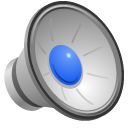 Mithrasrelief von Neuenheim, 2. Jhrdt . Badisches Landesmuseum Karlsruhe
III. Kontinuitäten und Transformationen - II. Religionspolitik
Ab Constantin Heidentum in politischer Defensive (Heidenverfolgungen seit Ende des 4. Jh.). Seit Theodosius 381 n. Chr. Staatsreligion.
Untergang des antiken Heidentums 529 n. Chr. mit Schließung der Akademie.
Der Aufstieg des Christentums symbolisiert Veränderungen in der Gesellschaft und Politik des Römischen Reiches. Die Alltagswelt wird immer mehr durch christliche Zeremonien geprägt; christliche Moralvorstellungen führten zum Mentalitätswandel; Bischöfe und heilige Männer nehmen verstärkt Einfluss auf die Politik.
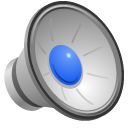 Mosaikdetail aus der Kirche San Vitale in Ravenna.
III. Kontinuitäten und Transformationen - III. Verwaltung
Trennung ziviler und militärischer Ämter (Prätorianerpräfekt - Heermeister).
Vergrößerung der Provinzen unter Diocletian. Einrichtung der Provinzen in 15 Diözesen nd drei Präfekturen.
Ämterhierarchie erfolgt durch Hofämter am Kaiserhof (magister officiorum; praepositus sacri cubiculi).
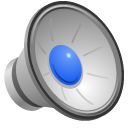 Das Restaurationswerk Justinians
III. Kontinuitäten und Transformationen - IV. Senatorenstand
Herrschafts- und Verwaltungsaufgaben werden von Kaiser wie Senatoren übernommen.
Politische Bedeutung des Standes nimmt seit der severischen Dynastie ab. 
Seit Diocletian und Constantin neuer Amtsadel und neuer Senat in Konstantinopel.
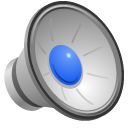 Kopf der Kolossalstatue Konstantins des Großen, Kapitolinische Museen, Rom
III. Kontinuitäten und Transformationen - IV. Rechtsprechung
Rechtsprechung steht in Spätantike in Kontinuität mit Prinzipat.
Sammlung und Veröffentlichung von Gesetzen unter Constantin, Theodosius II. und Justinian.
Diese sind grundlegend für das Recht der Nachfolgereiche.
Spätantike Gesetze verpflichten zur Amts-, Berufs- und Schollenbildung (spätantiker Zwangsstaat).
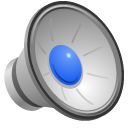 Das Missorium des Theodosius im Museum von Mérida
III. Kontinuitäten und Transformationen - IV. Wirtschaftskraft
Staatlicher Steuerdruck überfordert Eliten. Städte verlieren an kultureller wie wirtschaftlicher Bedeutung.
Patrozinienbewegung: Abhängige Bauern (Kolonen) unterstellen sich Grundbesitzern,  die Magistratsbefugnisse beanspruchen und als Schutzherrn (patroni) der Bauern auftreten. 
Verlust der Steuereinnahmen durch die Städte.
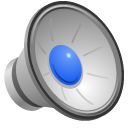 Das Hippodrom in Konstantinopel